Benefits 101: The Low Income Home Energy Assistance Program (LIHEAP)April 2018
What We’ll Cover
What is the Low-Income Home Energy Assistance Program (LIHEAP)?
Who does LIHEAP help?
Overview of LIHEAP
How LIHEAP Works
Eligibility Rules
Benefits of LIHEAP
How to Apply
How You Can Help Your Clients
Resources
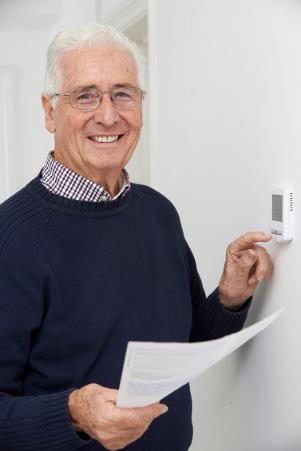 What is LIHEAP?
LIHEAP is a federally-funded program that helps low-income households afford their home heating and cooling bills
LIHEAP may also help your clients with:
Some emergency situations, including utility shutoffs and fuel-supply shortages
Weatherization improvements, such as replacement or repair of utility equipment (e.g., a furnace or air conditioner)
Who Does LIHEAP Help?
Low-income households can easily spend 30% of their monthly income on energy bills during the hottest and coldest times of the year
For example, the national average heating cost (for all heating types) for the winter season of 2017-18 was $861
LIHEAP provides assistance to ~6.1 million low-income households
LIHEAP serves people of all ages, including families with young children, adults with disabilities, and seniors
LIHEAP is a Block Grant
Unlike some other federal benefits, LIHEAP is not an entitlement:
States receive a specific amount of LIHEAP funds, according to a legal formula
Many people who meet the eligibility criteria for LIHEAP may not be able to receive assistance because the funds have run out
Nationally, LIHEAP funds are only able to serve less than 25% of low-income households
How LIHEAP Works: Federal, State, & Local
As a federal block grant program:
The federal government gives monies to states, territories, and Tribes according to a federal formula
Most states have local agencies, often Community Action Agencies, that determine eligibility and distribute funds
States set rules within certain guidelines: 
The Administration for Children and Families, part of the U.S. Department of Health and Human Services, issues guidelines that states must follow
States are generally given broad flexibility within these guidelines, so there is great variation among states re: application processes and benefit amounts
LIHEAP Eligibility: Income
States can choose a LIHEAP income eligibility level within a range set by federal law:
Minimum: 110% of the Federal Poverty Level (FPL)
Maximum: 150% of the Federal Poverty Level (FPL) or 60% of the state median income, whichever is greater
States generally don’t apply new poverty guidelines until the start of their fiscal year (often Sept. 1) rather than calendar year
Find current state income eligibility limits at: https://liheapch.acf.hhs.gov/delivery/income_eligibility.htm
LIHEAP Eligibility: Other Factors
Assets: Most states do not have limits on the amount of assets or resources that someone can own to be eligible for LIHEAP
However, some states do have asset limits
Most of those states have higher asset limits for households where at least one person is aged 60+
Find current state asset limits at: https://liheapch.acf.hhs.gov/tables/FY2017/assets.htm
Other eligibility factors: States have the option of setting other eligibility criteria, such as receipt of a utility disconnection notice, or type of housing
LIHEAP Eligibility: Categorical Eligibility
Some states also may deem a household categorically eligible for LIHEAP if the household/its members receive other benefits, such as SNAP or SSI
In this case, households don’t need to apply and get the benefit automatically
19 states, the District of Columbia, and Puerto Rico have implemented this option for 2018. Find out which ones in this table: https://liheapch.acf.hhs.gov/delivery/income_categorical.htm
Benefits of LIHEAP: What Does LIHEAP Pay For?
LIHEAP assists with the costs of home heating and cooling
Generally, LIHEAP is paid directly to the energy supplier, such as electric utilities or fuel vendors
LIHEAP is not intended to cover a household’s entire utility costs, so recipients generally still have to pay a portion of their monthly bill
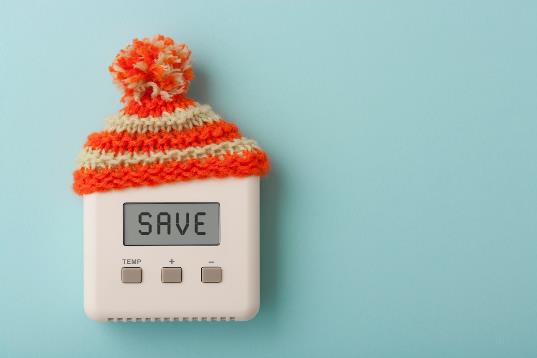 Benefits of LIHEAP: Benefit Amount
The amount the beneficiaries receive varies widely from state to state
Factors that impact how much your client will receive may include:
Where your client lives
Your client’s household income
Your client’s household size
Amount of your client’s heating or cooling bill
Whether your client has received a utility disconnection notice
In some states, your client’s assets
How to Apply
Each state has a different application process
Sometimes the local agencies that administer LIHEAP will have their own rules and procedures
Find out your state’s application process by visiting your state’s LIHEAP website at:http://www.acf.hhs.gov/programs/ocs/liheap-state-and-territory-contact-listing
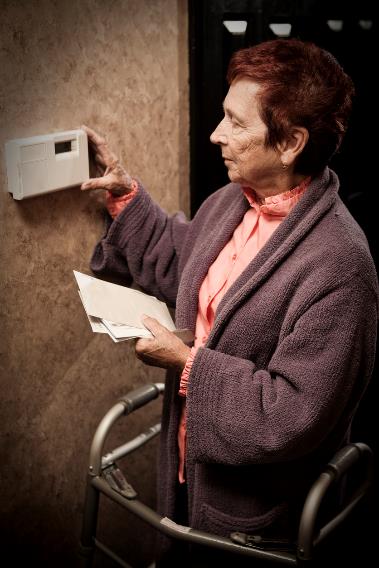 How Can You Help Your Clients?
Educate clients about the benefit
Be aware of open application periods for LIHEAP in your state – mark them on your calendar!
Help clients fill out paperwork ahead of time to be able to meet the often short application windows and maximize the opportunity for them to get the benefit
Resources
LIHEAP Clearinghouse: https://liheapch.acf.hhs.gov/ 
Comprehensive information on state rules, eligibility, and snapshots of funding in each state
Statistics on program funding and uptake
Administration for Children and Families LIHEAP page on guidance, policies, and procedures: https://www.acf.hhs.gov/ocs/programs/liheap
National Energy Assistance Directors’ Association: http://neada.org/
Thank You!
Thank you for participating in the Benefits 101 Series from the Center for Benefits Access at NCOA
Learn more about us at:
www.ncoa.org/centerforbenefits  
Find other Benefits 101 resources at: www.ncoa.org/resources (search for 101)
If you have any questions or comments, please contact us at centerforbenefits@ncoa.org